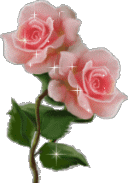 TRƯỜNG TH GIANG BIÊN
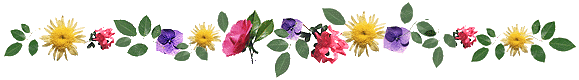 《TẬP ĐỌC 》
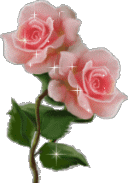 LỚP : 4
Tuần 25 : Dòng sông mặc áo
KHỞI ĐỘNG
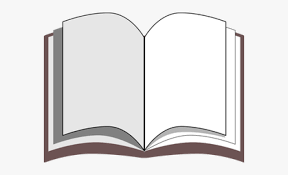 Trang 118
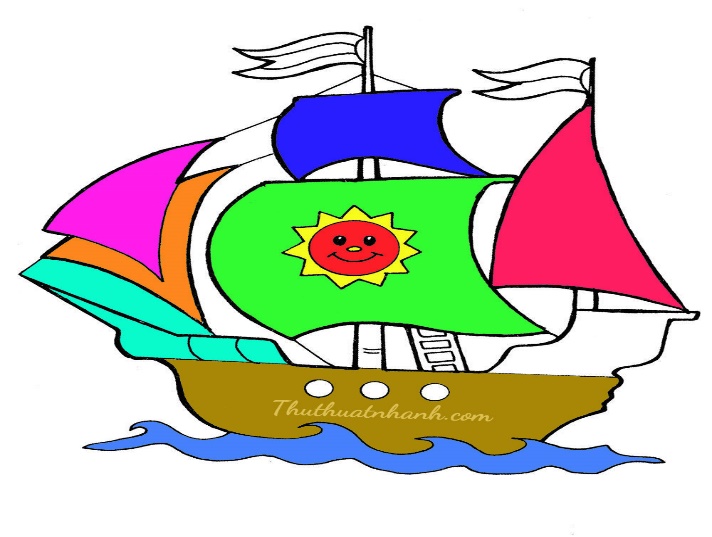 KHỞI ĐỘNG
TRÒ CHƠI: GỌI THUYỀN
LUẬT CHƠI:
      HS được chỉ định hô to “Gọi thuyền, gọi thuyền”, lớp đồng thanh hô “Thuyền ai, thuyền ai?”, HS chỉ định nói tên của bạn bất kì trong lớp, bạn đó phải nêu được tên của con sông bắt đầu với chữ cái giống tên của mình.
      Ví dụ: Thảo – sông Thu Bồn, Nhân – sông Nhật Lệ, 
                  Giang – sông Gianh.
Dòng sông mặc áo
Nguyễn Trọng Tạo (25/8/1947– 7/1/2019) là nhà thơ, nhạc sĩ, nhà báo, họa sĩ vẽ bìa sách Việt Nam; nguyên Trưởng ban biên tập báo Thơ thuộc Báo Văn nghệ, (Hội Nhà văn Việt Nam, 2003–2004) và là tác giả của những tập thơ, trường ca như Đồng dao cho người lớn, Nương Thân, Thế giới không còn trăng, Con đường của những vì sao (Trường ca Đồng Lộc), những bài hát "Làng Quan Họ quê tôi", "Khúc hát sông quê", "Đôi mắt đò ngang", tác giả Biểu tượng Ngày thơ Việt Nam, Cờ thơ.
Nguyễn Trọng Tạo
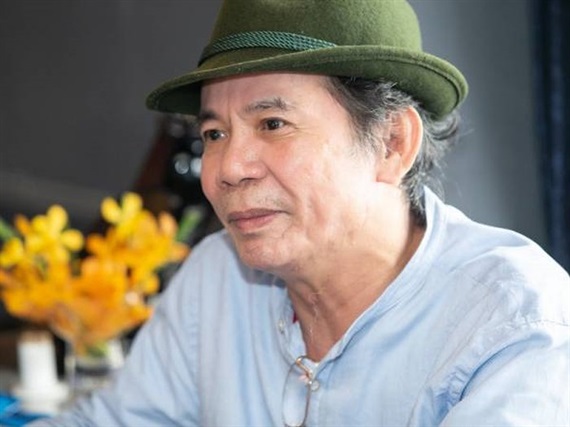 Giọng đọc 
- Đọc trôi trảy, rõ ràng, bước đầu biết ngắt nhịp đúng ở các dòng thơ. Biết đọc diễn cảm một đoạn thơ trong bài với giọng vui, tình cảm.
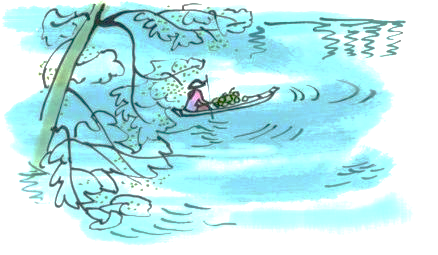 Dòng sông mặc áo
Dòng sông mới điệu làm saoNắng lên mặc áo lụa đào thướt tha
     Trưa về trời rộng bao laÁo xanh sông mặc như là mới may 
     Chiều trôi thơ thẩn áng mâyCài lên màu áo hây hây ráng vàng
     Đêm thêu trước ngực vầng trăngTrên nền nhung tím trăm ngàn sao lên
     Khuya rồi, sông mặc áo đen  Nép trong rừng bưởi, lặng yên đôi bờ...
     Sáng ra thơm đến ngẩn ngơDòng sông đã mặc bao giờ, áo hoa?     Ngước lên bỗng gặp la đàNgàn hoa bưởi trắng nở nhòa áo ai…
Luyện đọc:
- dòng sông
- thướt tha
- thơ thẩn
- khuya
- ngẩn ngơ
- bỗng
* Ngắt nghỉ các dòng thơ
Khuya rồi,  sông mặc áo đen 
Nép trong rừng bưởi  lặng yên đôi bờ
/
/
/
/
ngẩn ngơ
Sáng ra  thơm đến ngẩn ngơ
Dòng sông đã mặc bao giờ  áo hoa
/
/
/
áo hoa
/
la đà
/
Ngước lên  bỗng gặp la đà
Ngàn hoa bưởi trắng  nở nhòa áo ai…
/
nở nhòa
//
/
*Giải nghĩa từ: Nối từ với lời giải nghĩa cho phù hợp
đỏ phơn phớt.
Hây hây
Ráng
tỏ ra duyên dáng, kiểu cách.
hiện tượng ánh sáng mặt trời lúc mọc hay lặn phản chiếu lên các đám mây, làm cho cả một khoảng trời sáng rực rỡ, nhuộm màu vàng đỏ hay hồng sẫm
Điệu
* Giải nghĩa từ:
- Điệu: tỏ ra duyên dáng, kiểu cách.
- Hây hây: : đỏ phơn phớt.
- Ráng:  hiện tượng ánh sáng mặt trời lúc mọc hay lặn phản chiếu lên các đám mây, làm cho cả một khoảng trời sáng rực rỡ, nhuộm màu vàng đỏ hay hồng sẫm
- Ráng: hiện tượng ánh sáng mặt trời lúc mọc hay lặn phản chiếu lên các đám mây, làm cho cả một khoảng trời sáng rực rỡ, nhuộm màu vàng đỏ hay hồng sẫm.
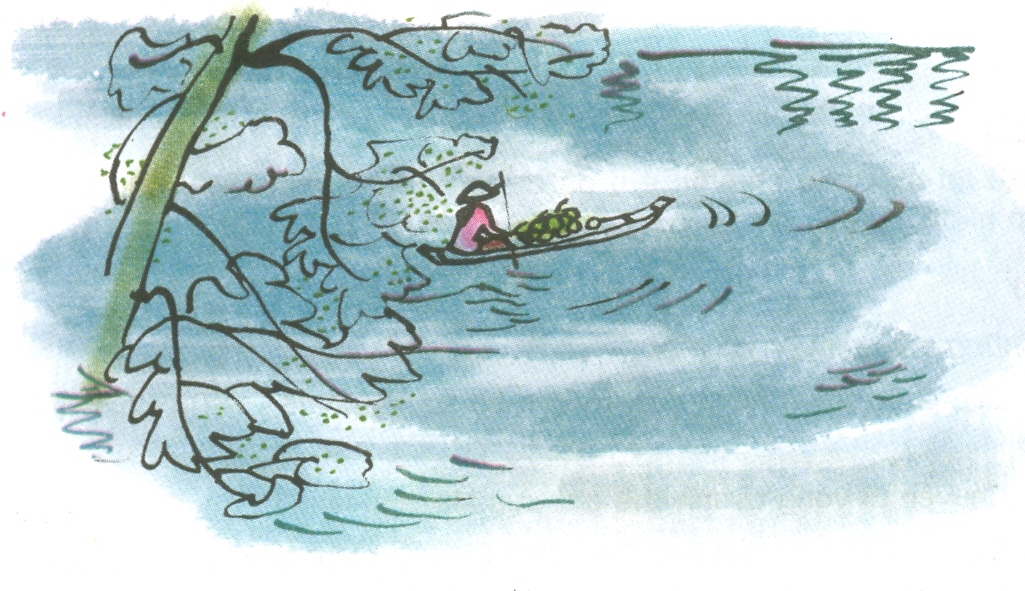 LUYỆN ĐỌC
Câu 1: Vì sao tác giả nói là dòng sông “điệu”? 
Chọn ý trả lời đúng.
Vì dòng sông mặc áo lụa đào
Vì dòng sông mặc áo mới
Vì dòng sông luôn thay đổi màu sắc
Kể tên các màu áo mà dòng sông đã “mặc”.
Các màu áo mà dòng sông đã “mặc”.
lụa đào              xanh               ráng vàng     
nhung tím     đen            áo hoa               trắng
Dòng sông thay đổi màu sắc giống như con người thay đổi màu áo nên tác giả cho rằng dòng sông “điệu đà”, “mặc” rất nhiều màu áo
Câu 2: Màu sắc của dòng sông thay đổi như thế nào trong một ngày? Nối màu sắc với thời điểm cho phù hợp.
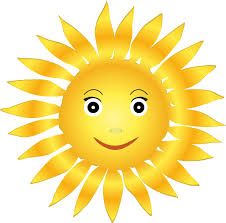 lụa đào
đen
trưa
nắng lên
xanh
chiều
áo hoa
đêm
ráng vàng
khuya
trắng
sáng ra
nhung tím
Câu 2: Màu sắc của dòng sông thay đổi như thế nào trong một ngày? Nối màu sắc với thời điểm cho phù hợp.
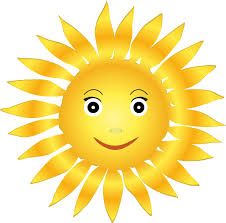 lụa đào
áo hoa
trưa
nắng lên
nhung tím
chiều
đen
đêm
ráng vàng
khuya
trắng
xanh
sáng ra
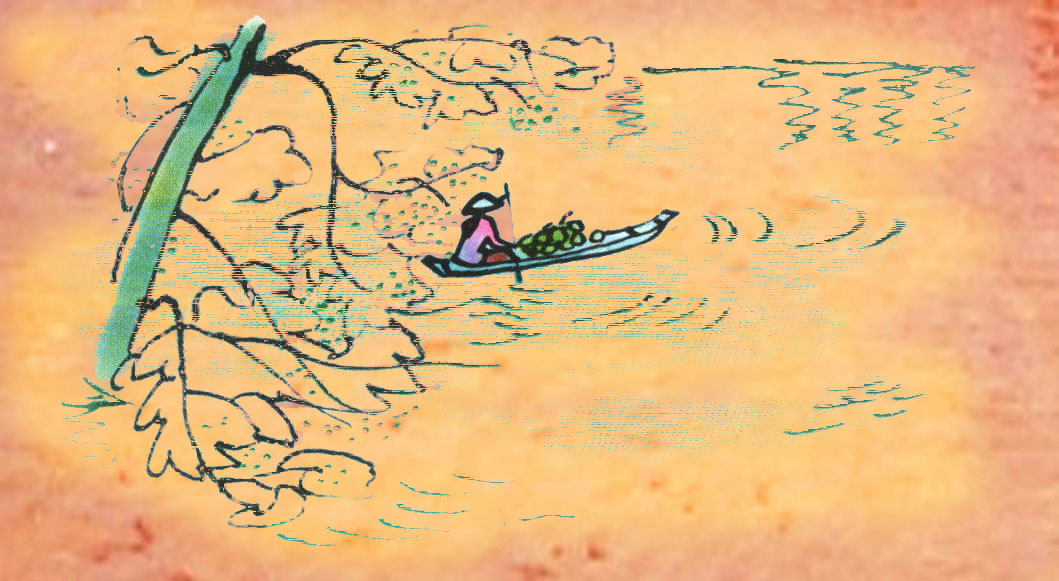 Nắng lên mặc áo lụa đào thướt tha
Trưa về trời rộng bao la
            Áo xanh sông mặc như là mới may
Chiều trôi thơ thẩn áng mây Cài lên màu áo hây hây ráng vàng
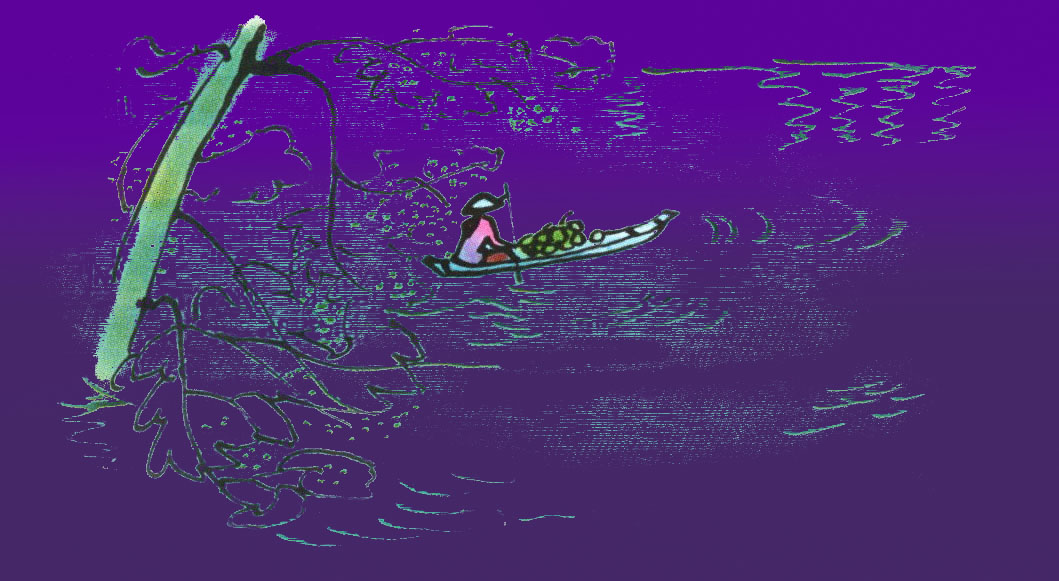 Đêm thêu trước ngực vầng trăng Trên nền nhung tím trăm ngàn sao lên
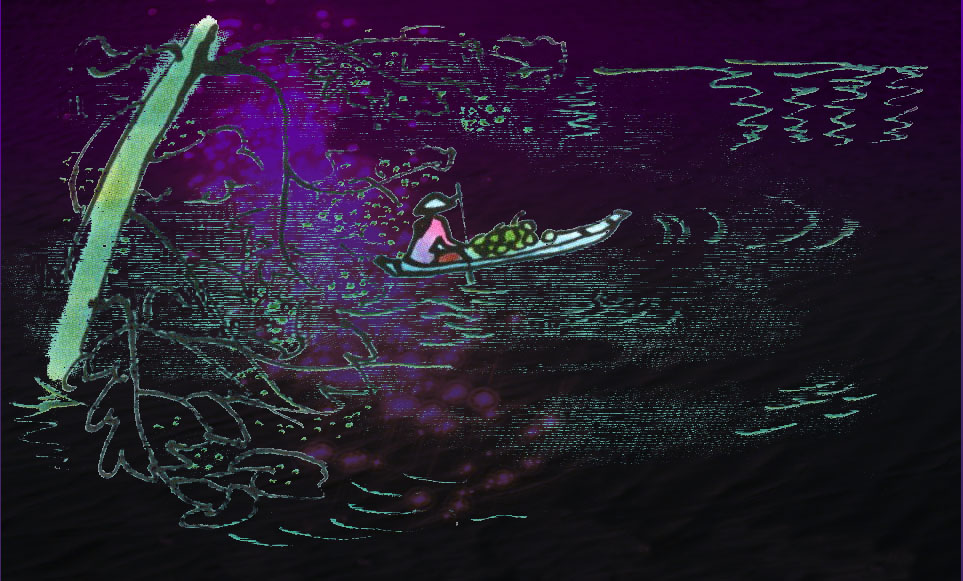 Khuya rồi sông mặc áo đenNép trong rừng bưởi lặng yên đôi bờ...
Sáng ra thơm đến ngẩn ngơ Dòng sông đã mặc bao giờ áo hoa
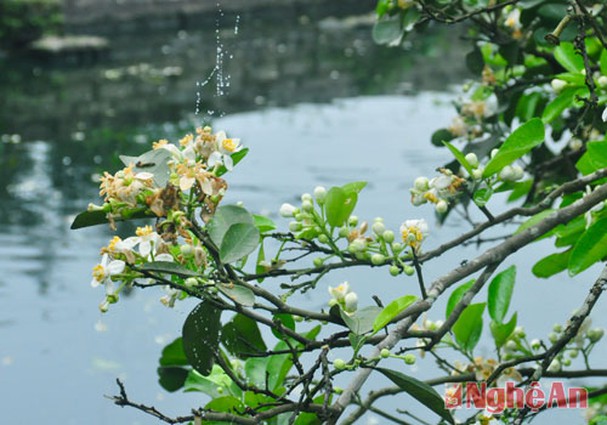 Ngước lên bỗng gặp la đà
Ngàn hoa bưởi trắng nở nhòa áo ai
Câu 3: Cách nói “dòng sông mặc áo” có gì hay ?
-  Hình ảnh nhân hóa làm cho con sông trở nên gần gũi với con người
- Làm nổi bật sự thay đổi màu sắc của dòng sông theo thời gian theo màu trời, màu cỏ cây, …
Câu 4. Em thích hình ảnh nào trong bài ? Vì sao ?
Dòng sông mặc áo
Nguyễn Trọng Tạo
* Nội dung: Bài thơ ca ngợi vẻ đẹp của dòng sông quê hương.
Đọc diễn cảm
Khuya rồi/ sông mặc áo đen/
     Nép trong rừng bưởi/lặng yên đôi bờ/
Sáng ra thơm đến ngẩn ngơ/
Dòng sông đã mặc bao giờ/ áo hoa/
Ngước lên bỗng gặp la đà/
    Ngàn hoa bưởi trắng/ nở nhòa áo ai//…
HỌC 
THUỘC LÒNG
Dòng sông mặc áo
Dòng sông mới điệu làm saoNắng lên mặc áo lụa đào thướt tha
     Trưa về trời rộng bao laÁo xanh sông mặc như là mới may 
     Chiều trôi thơ thẩn áng mâyCài lên màu áo hây hây ráng vàng
     Đêm thêu trước ngực vầng trăngTrên nền nhung tím trăm ngàn sao lên
     Khuya rồi, sông mặc áo đen  Nép trong rừng bưởi, lặng yên đôi bờ...
     Sáng ra thơm đến ngẩn ngơDòng sông đã mặc bao giờ, áo hoa?     Ngước lên bỗng gặp la đàNgàn hoa bưởi trắng nở nhòa áo ai…
ong
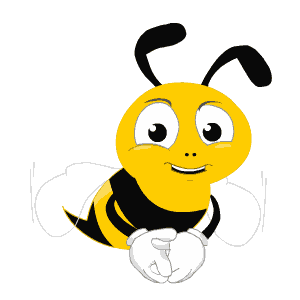 chăm
Con
chỉ
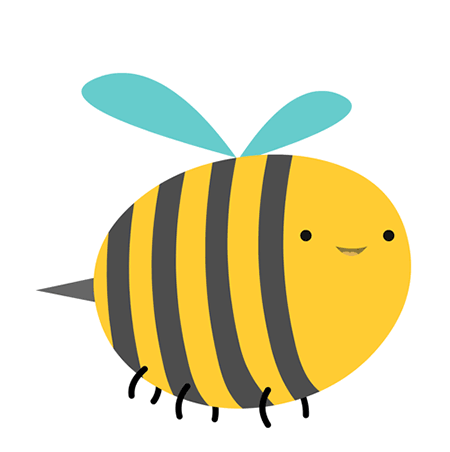 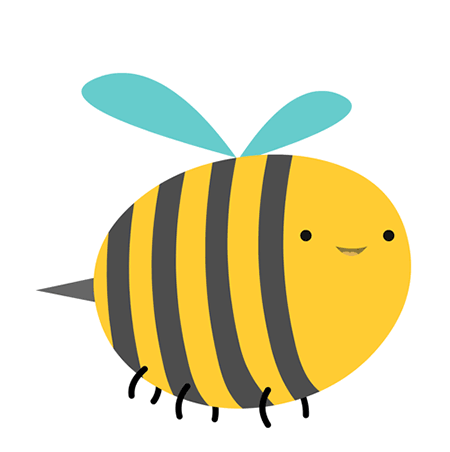 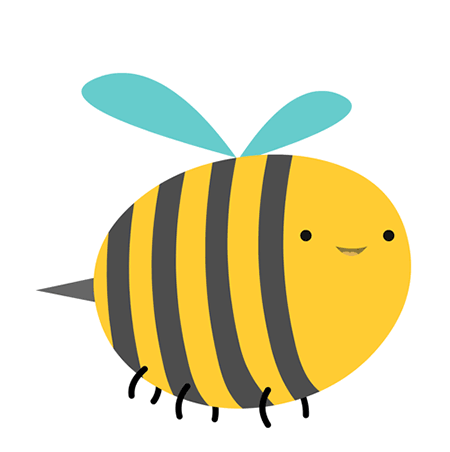 3
1
2
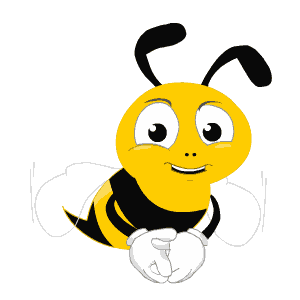 Em hãy đọc lại đoạn 1 của bài.
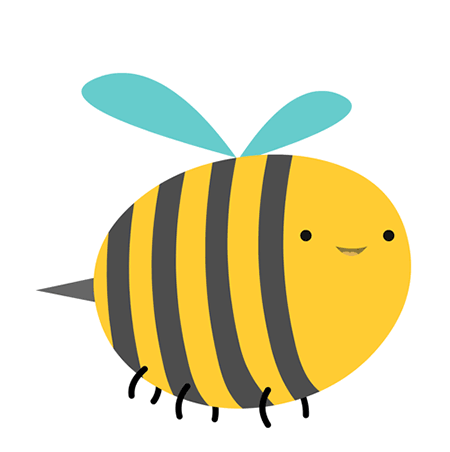 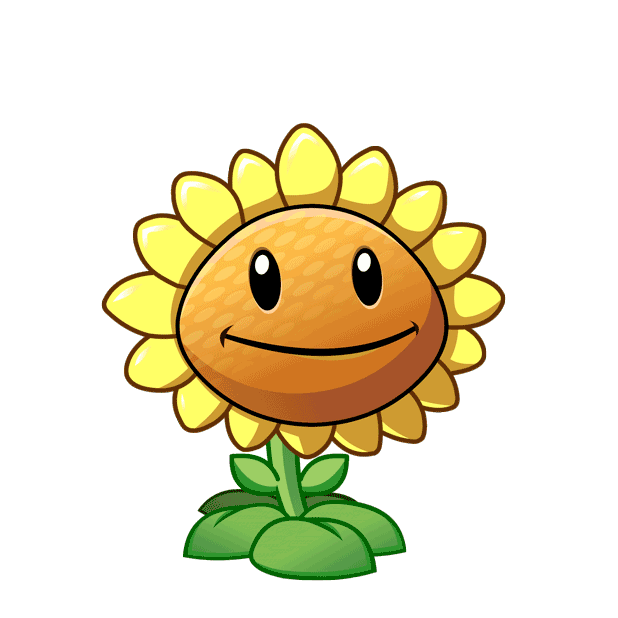 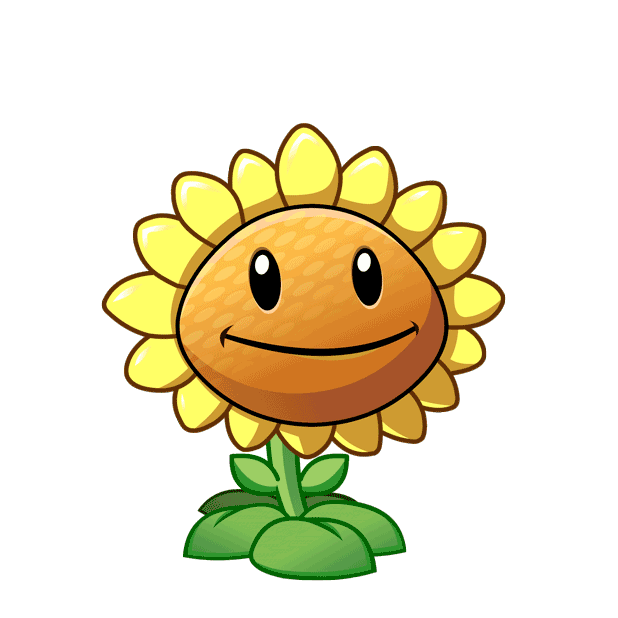 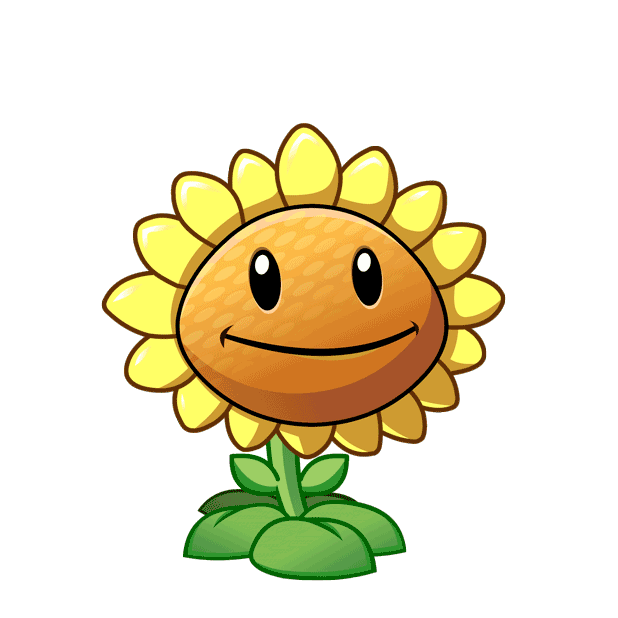 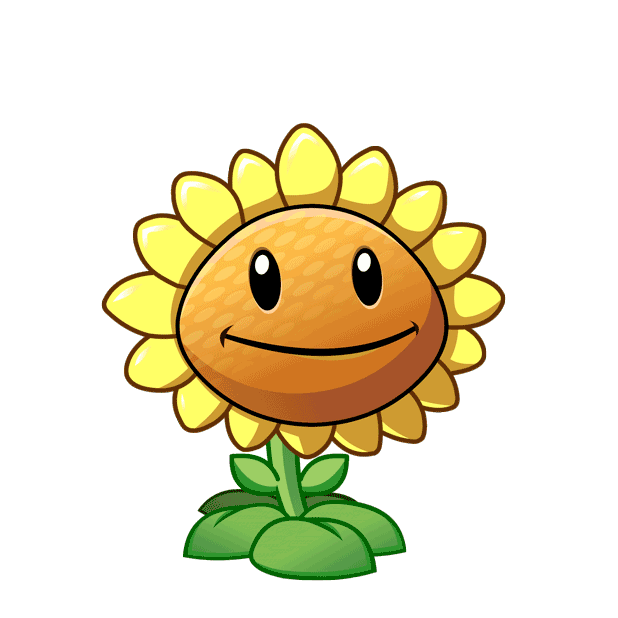 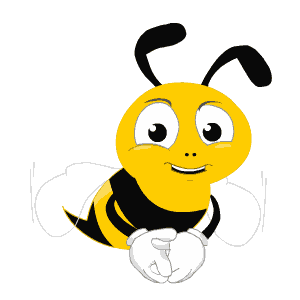 Em hãy đọc lại đoạn 2 của bài.
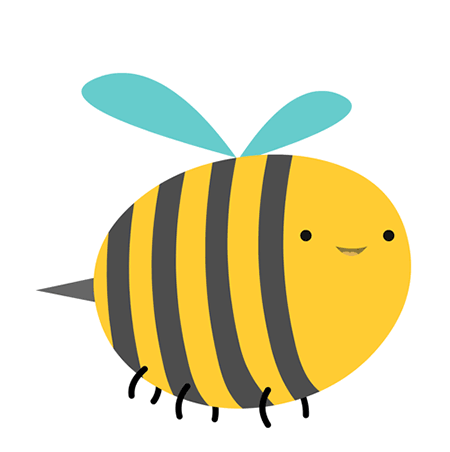 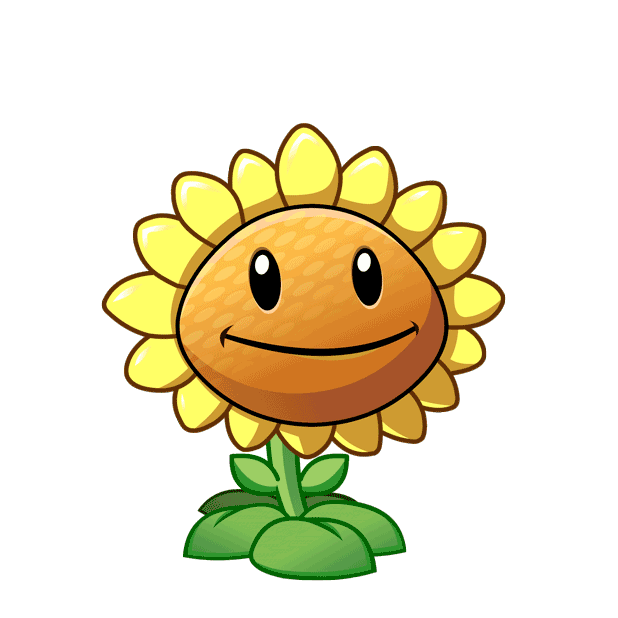 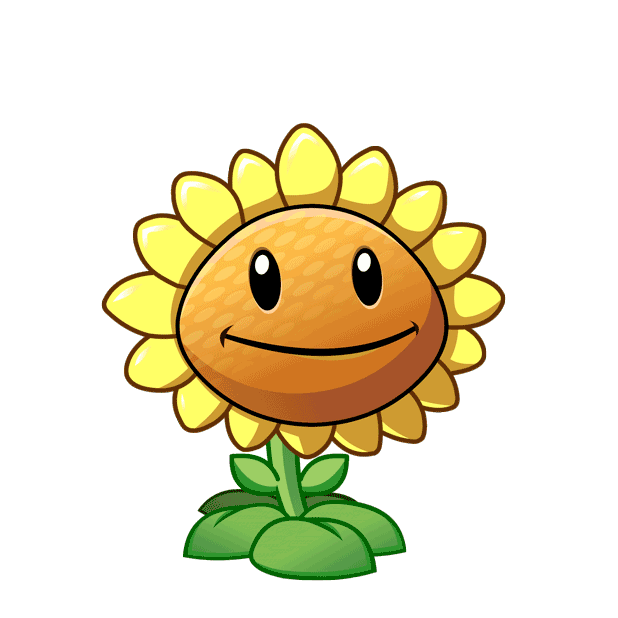 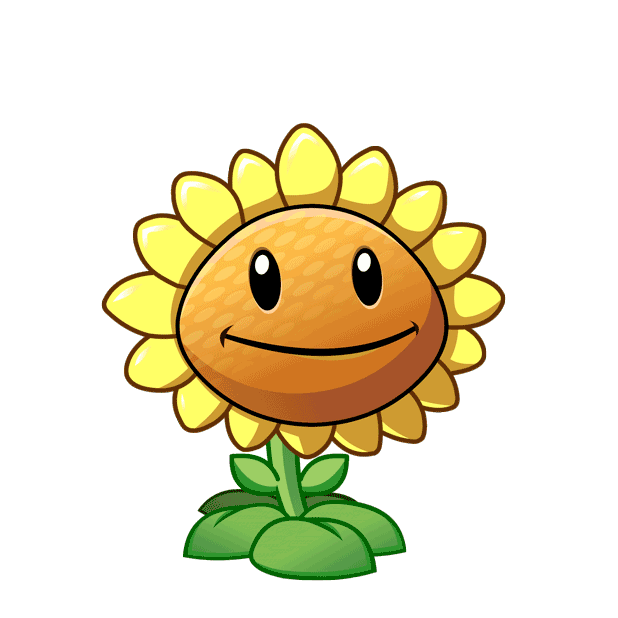 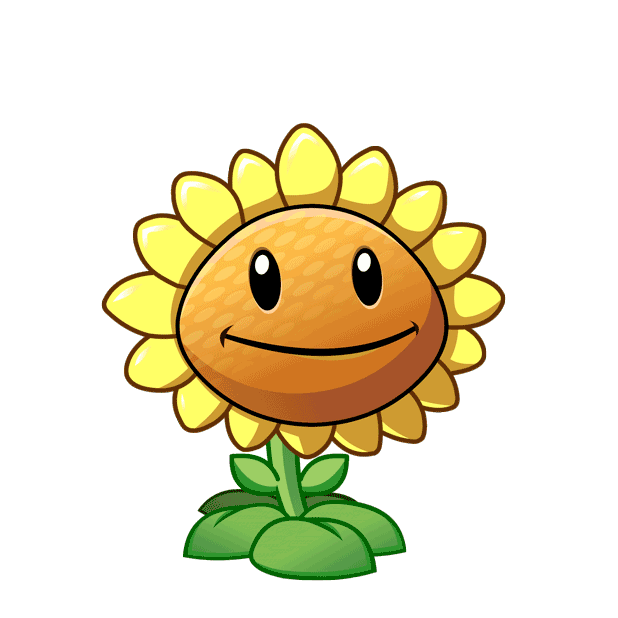 Em hãy đọc thuộc lòng cả bài thơ
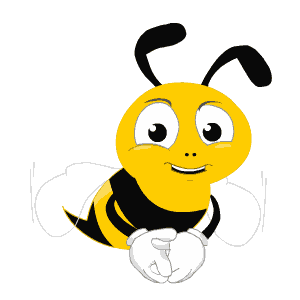 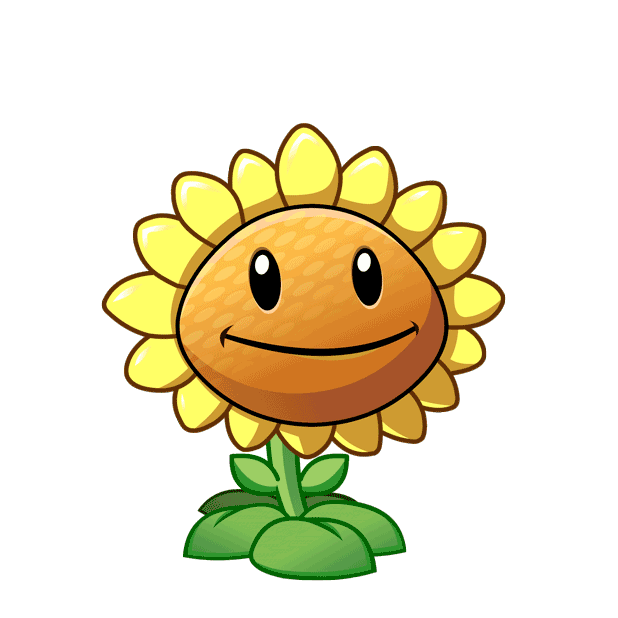 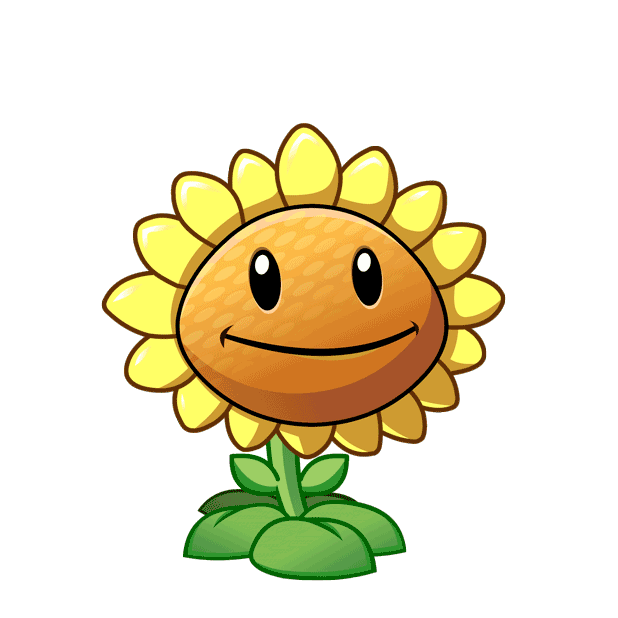 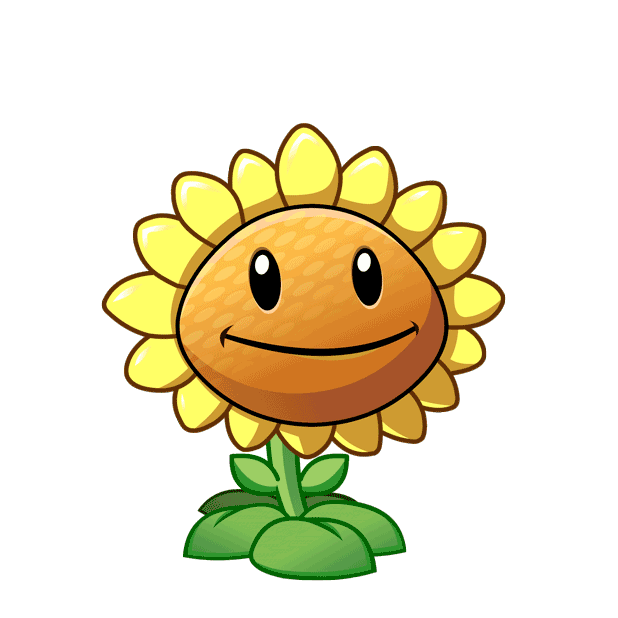 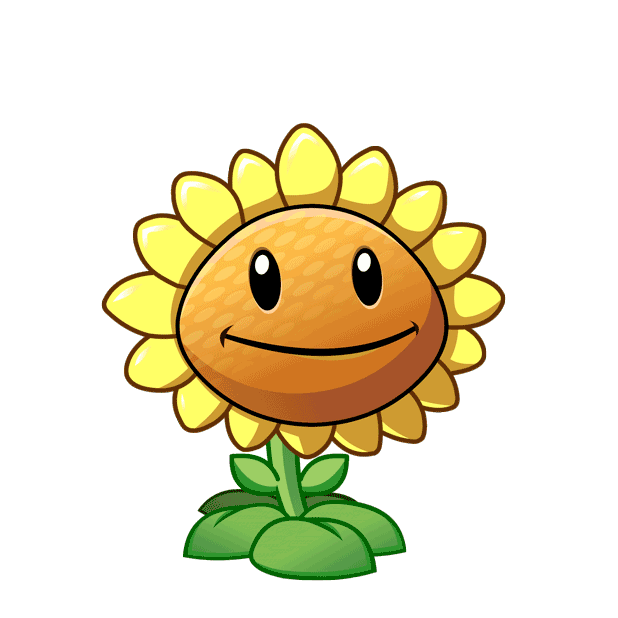 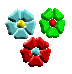 Hoạt động tiếp nối sau bài học
Chuẩn bị bài:
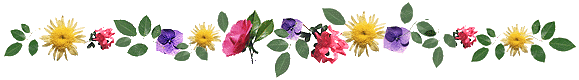 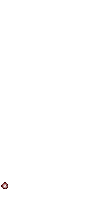 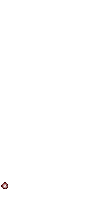 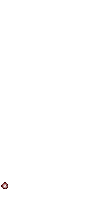 GIỜ HỌC ĐẾN ĐÂY KẾT THÚC
 XIN CHÚC CÁC EM CHĂM NGOAN !